1. SZÉTVÁLASZTÓ MŰSZEREK
Szikék (szikenyél és szikepenge)
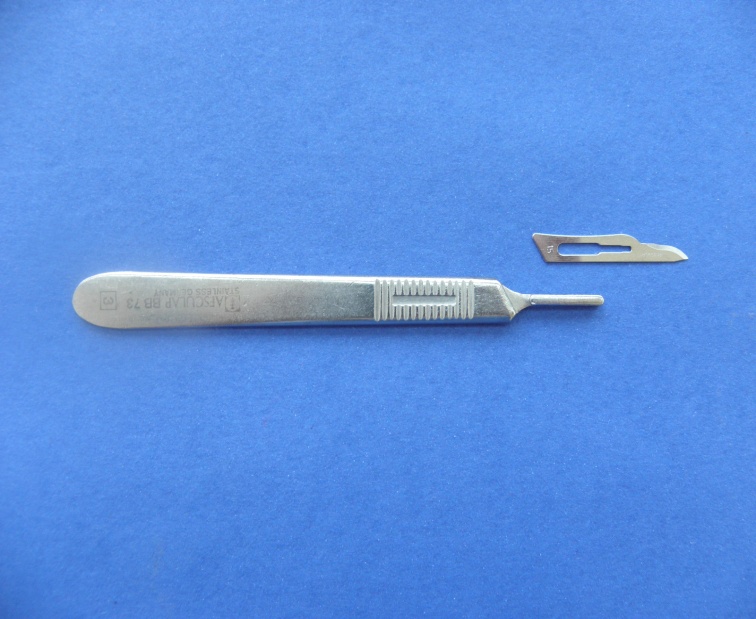 Szike
Olló – tompa-tompa egyenes olló
Hegyes-hegyes olló
Térdes olló
Lister-féle kötszerolló
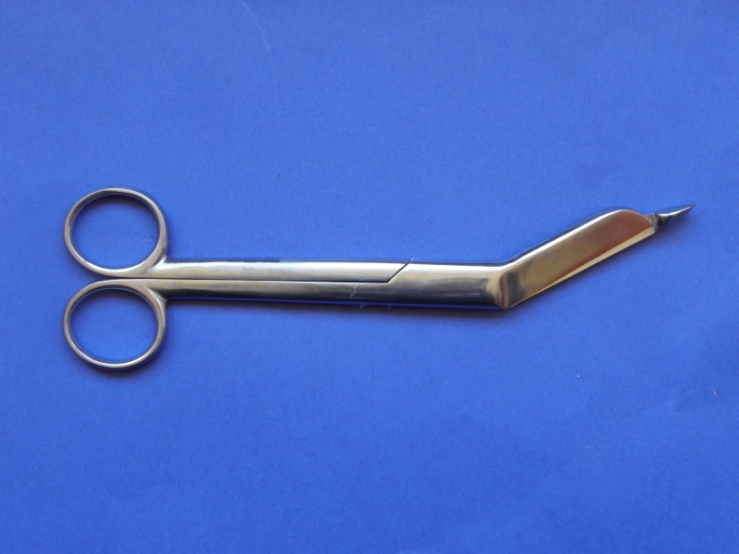 Disszektor
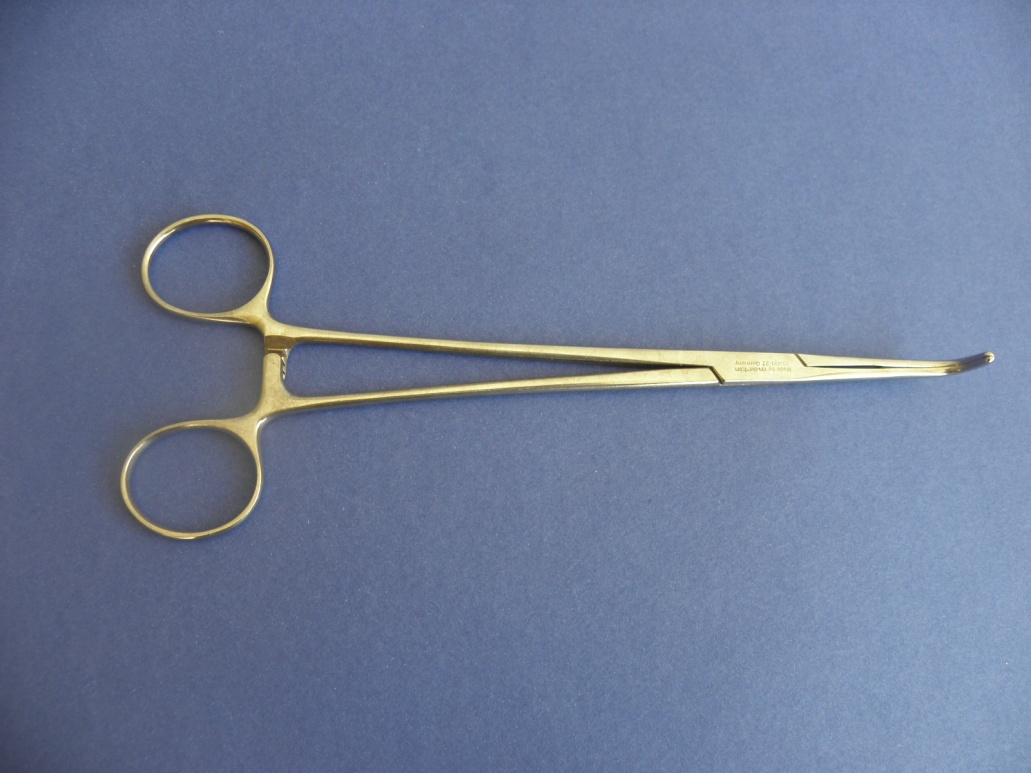 Preparáló érfogók - Pean
Preparáló érfogók – Pean és moszkitó
Fűrész
Raspatórium
Amputáló kés
2. FOGÓMŰSZEREK
Csipeszek
Horgas (sebészi) csipesz
Anatómiás csipesz
Szemészeti csipesz
Lepedő csipeszek - Backhaus
Lepedő csipeszek – Schaedel-féle lepedőcsipesz (cserebogár)
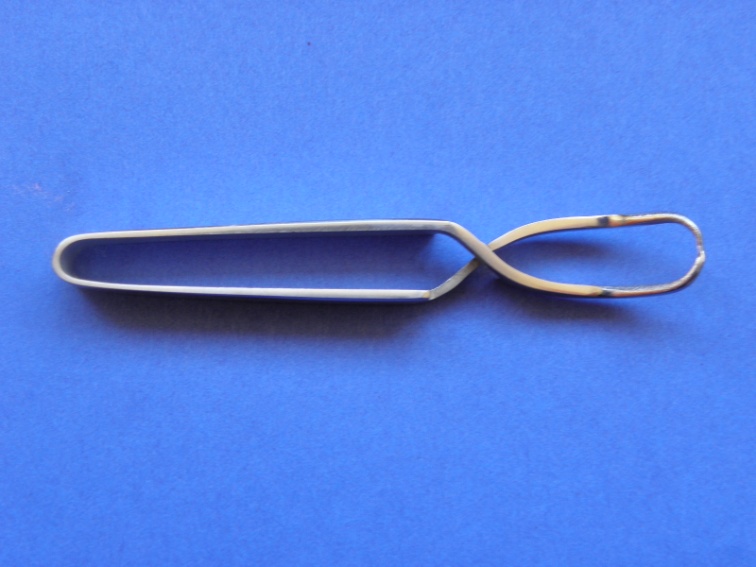 Traumatikus érfogók – Pean és moszkitó
Traumatikus érfogók - Kocher
Traumatikus érfogók - Lumnitzer
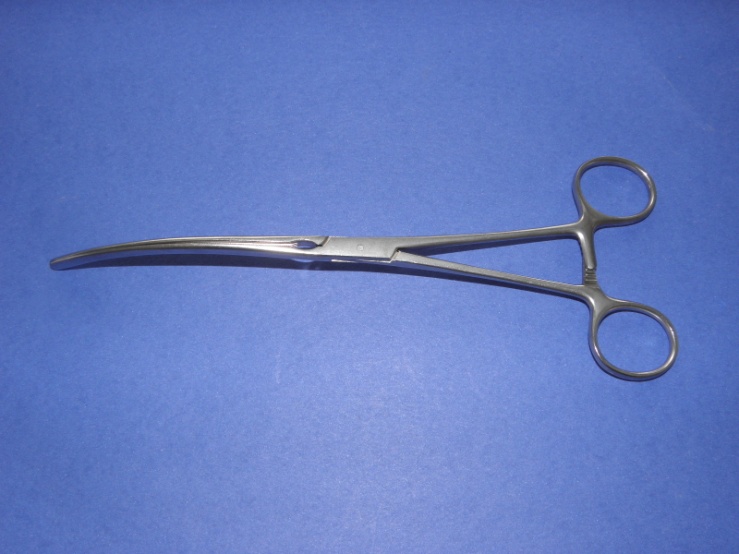 Atraumatikus érfogó – Dieffenbach csipesz (bulldog)
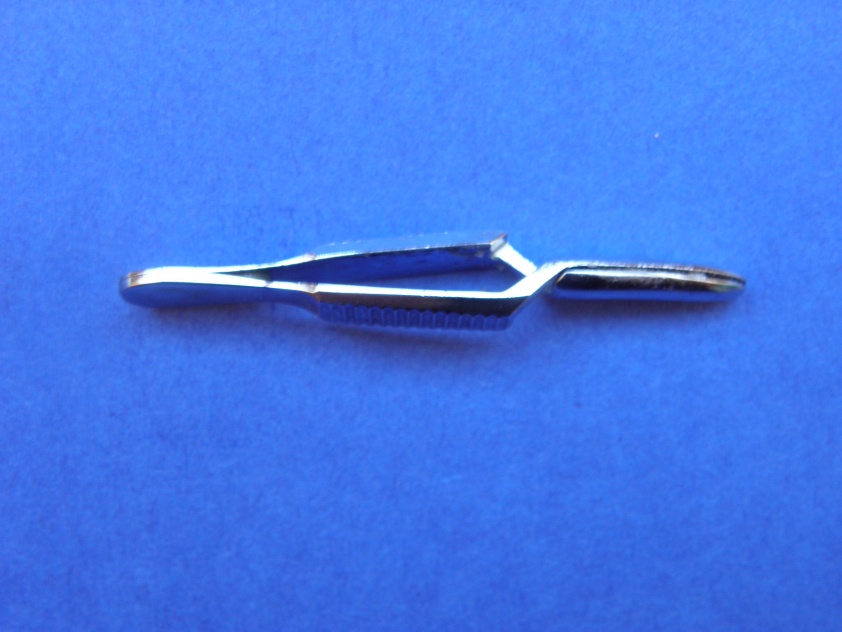 Atraumatikus érfogó - Blalock
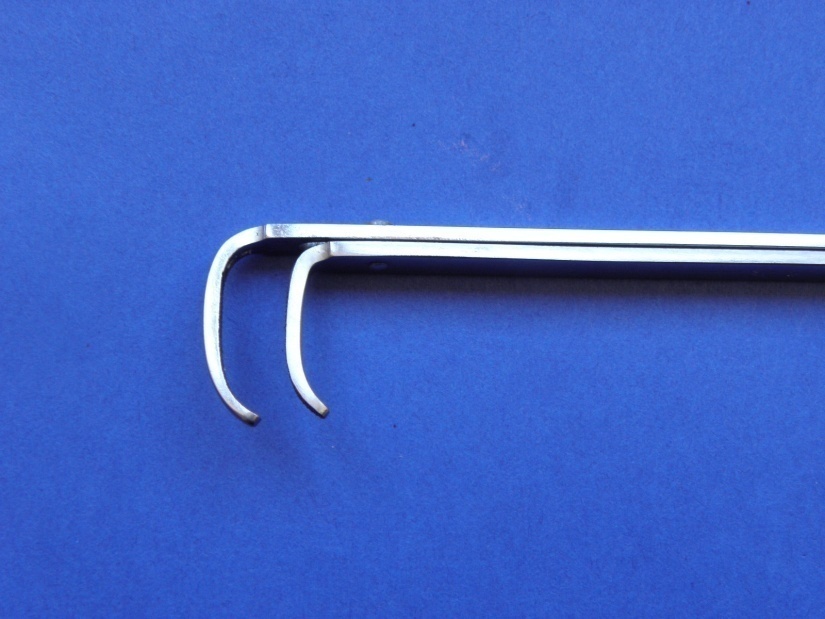 Magfogó
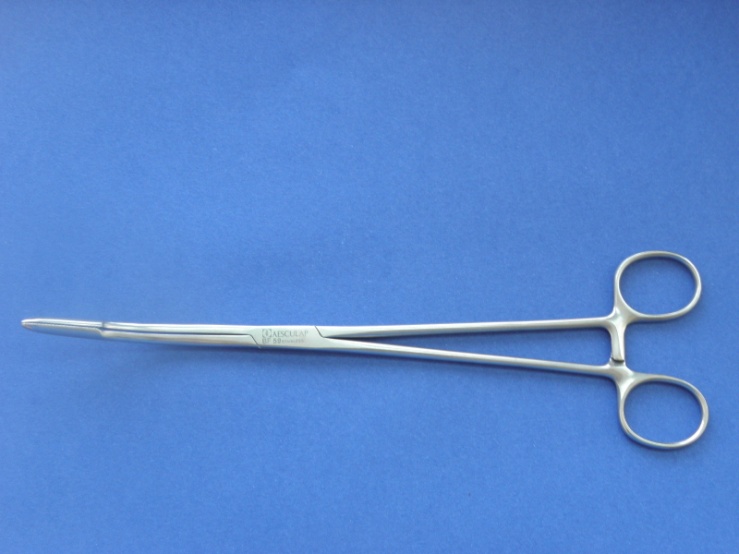 Bélfogó - Klammer
Gyűrűs (epehólyag)fogó
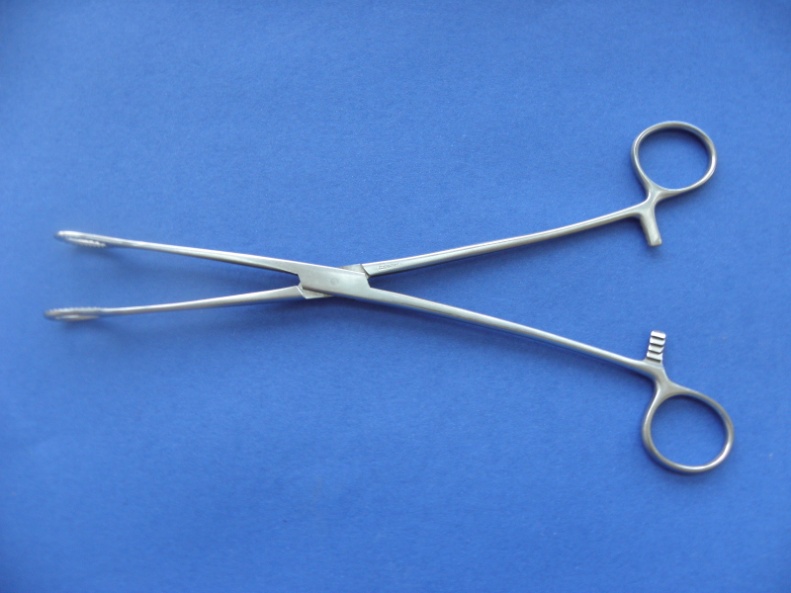 Babcock-fogó
3. VÉRZÉS CSILLAPÍTÁSRA HASZNÁLT ESZKÖZÖK
Pean, moszkitó, Kocher, Lumnitzer, Satinsky, bulldog – lsd. FOGÓMŰSZEREK-nél
Deschamp-féle ligatúra tű
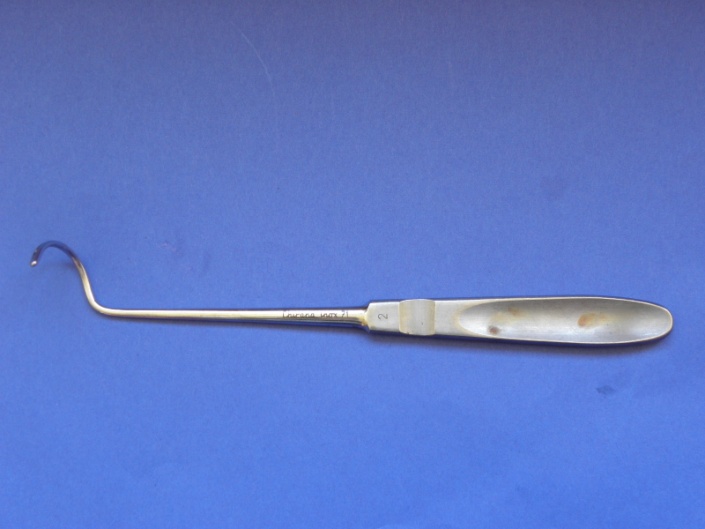 4. SZÖVETSZÉTTARTÓ ESZKÖZÖK
Sebhorog
Három ágú tompa sebhorog
Kosaras  kampó
Francia kampó
Hasűri lapocok
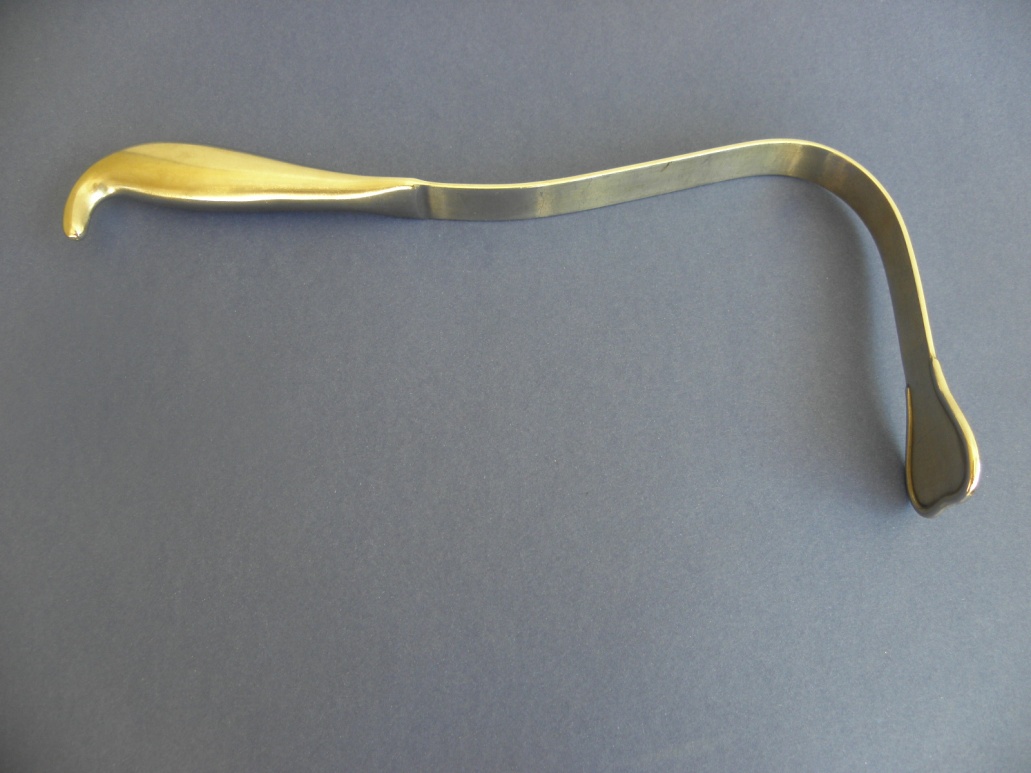 Kampó
Önfeltáró
Hasfali lapoc
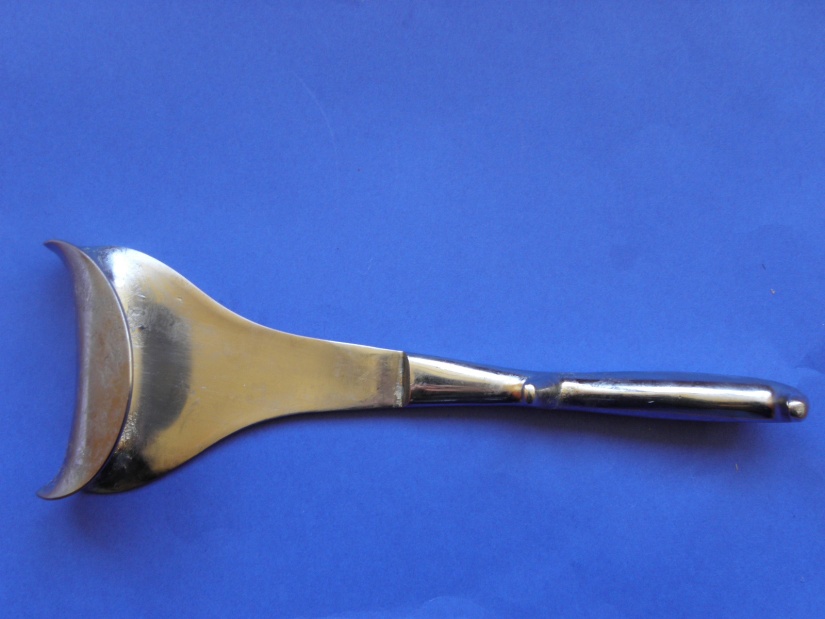 5. SZÖVETEGYESÍTŐ ESZKÖZÖK
Varrógép
Varrógép
Mathieu-féle tűfogó
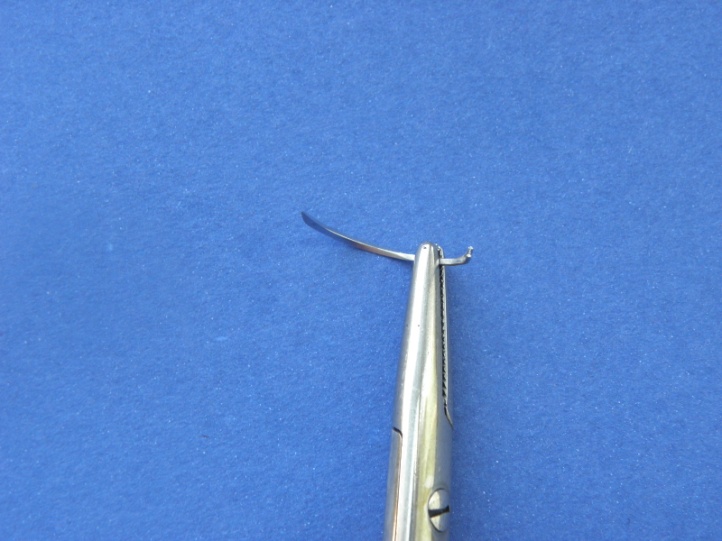 Hegar-féle tűfogó
Tűk és varrófonalak
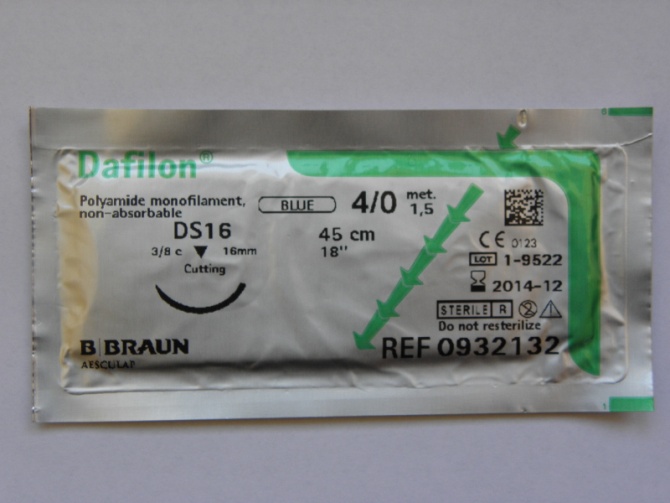 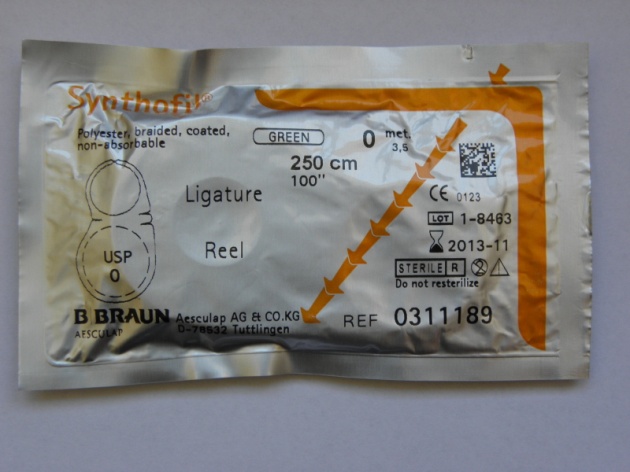 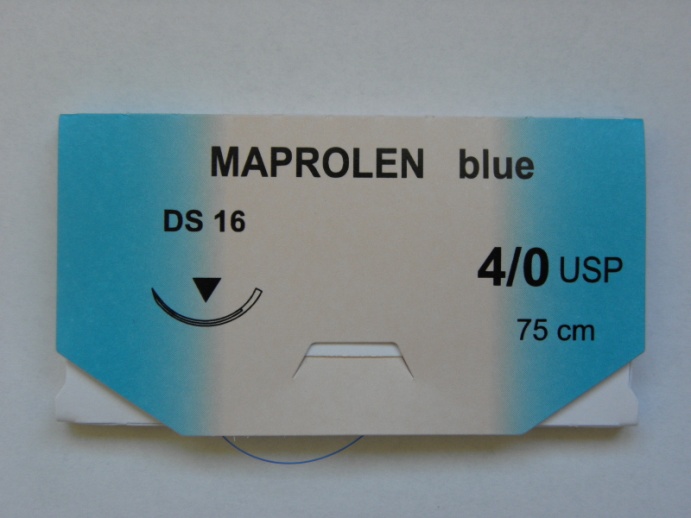 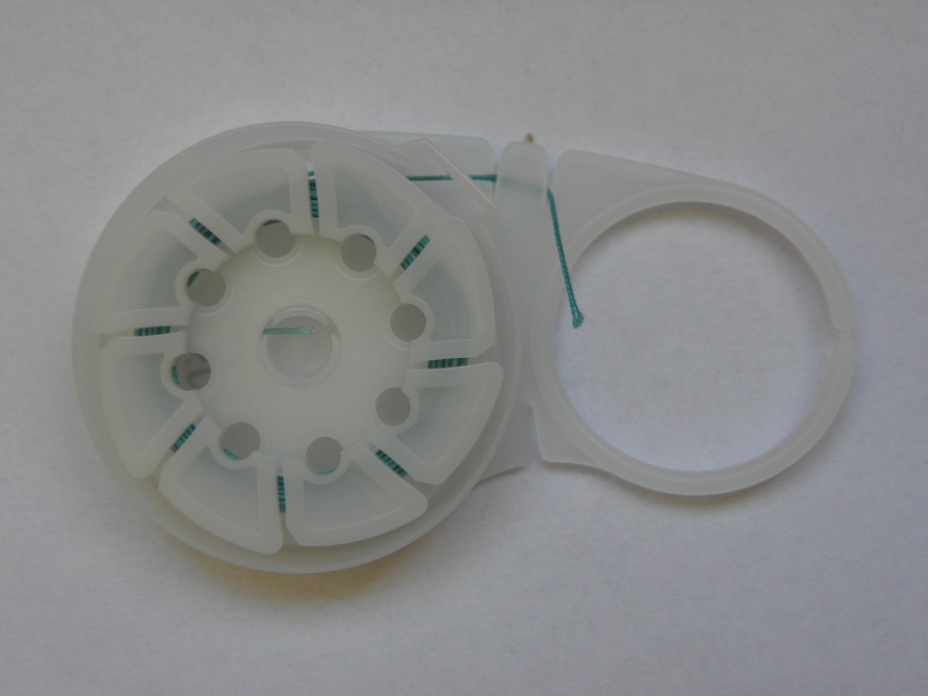 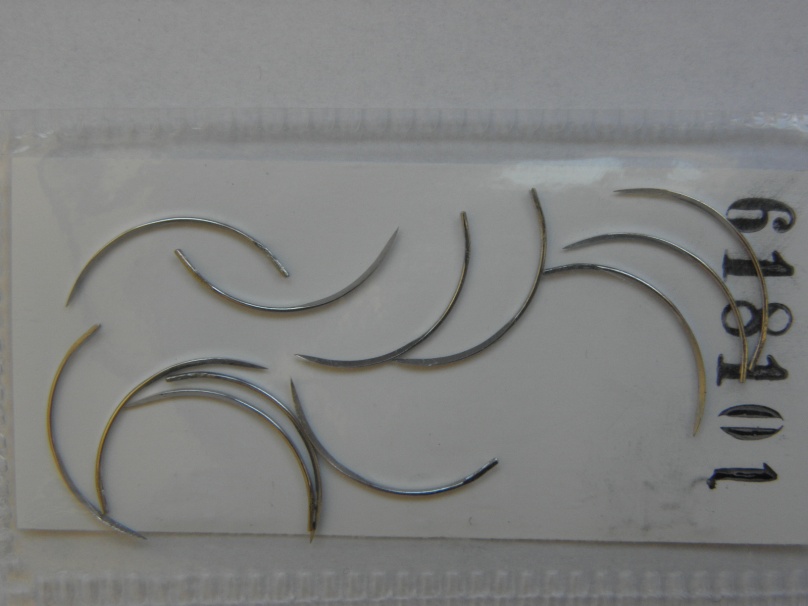 Michel-féle kapcsok
Michel-féle kapocs rakó-szedő
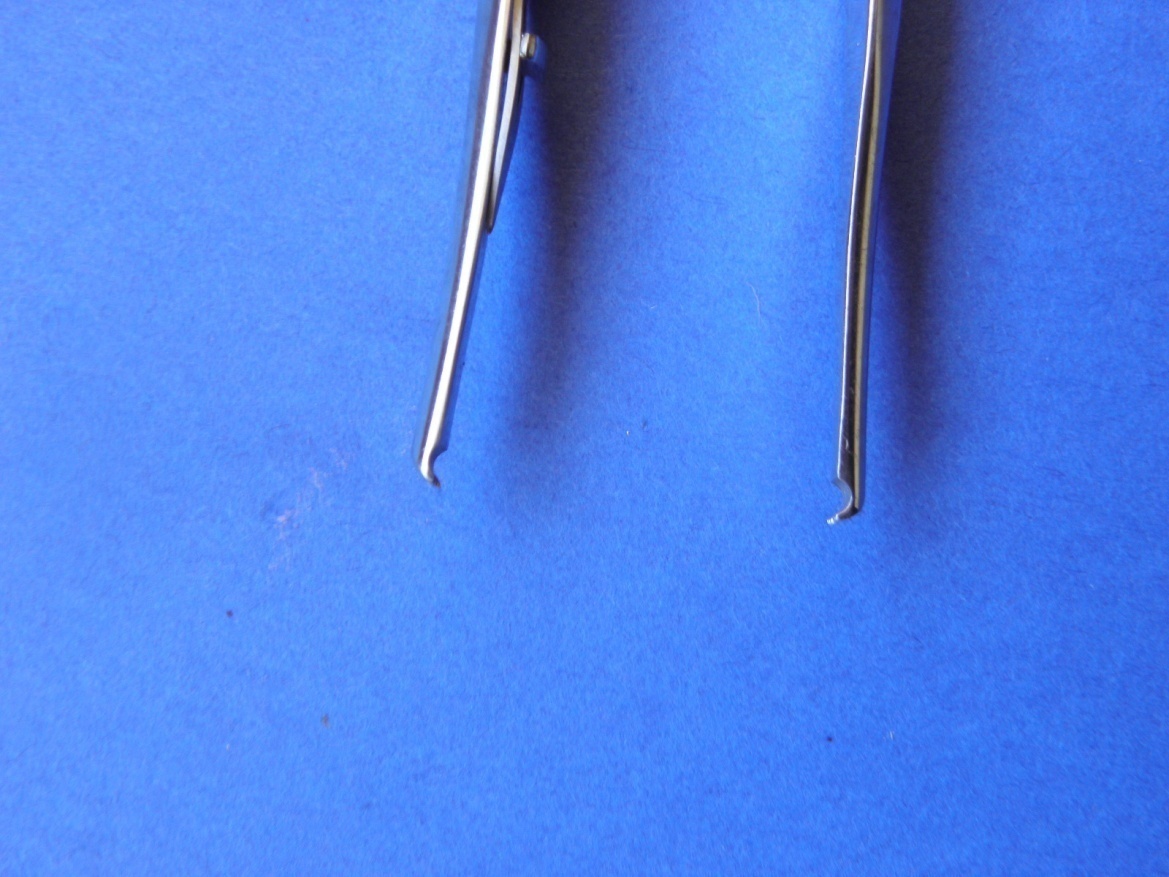 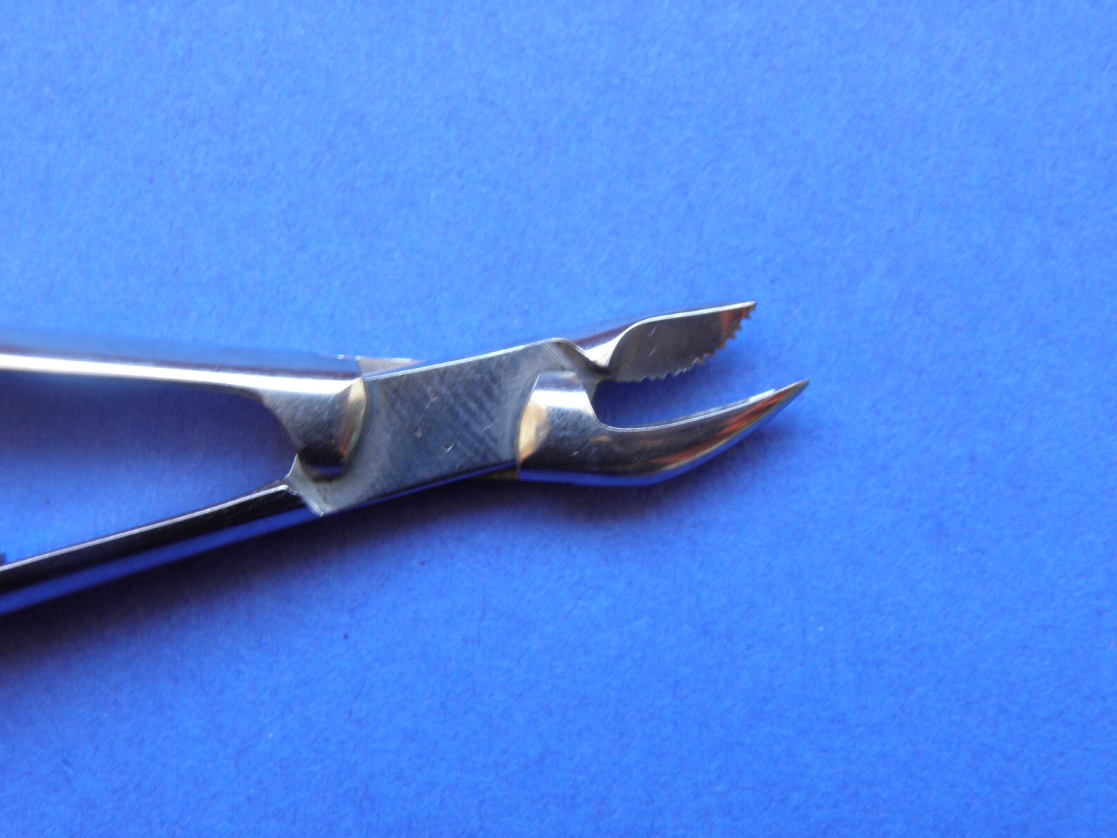 Kapocs rakó vég
Kapocs szedő vég
6. SPECIÁLIS ESZKÖZÖK
Payr zúzó
Volkmann kanál
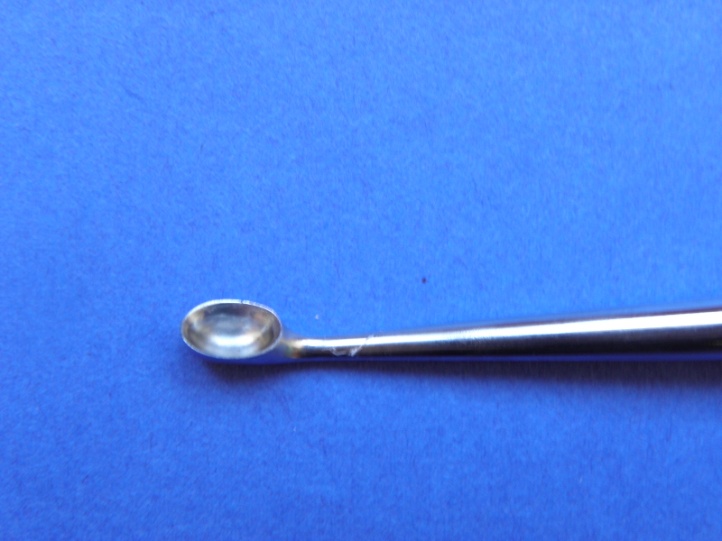 Kalapács
Gombos szonda
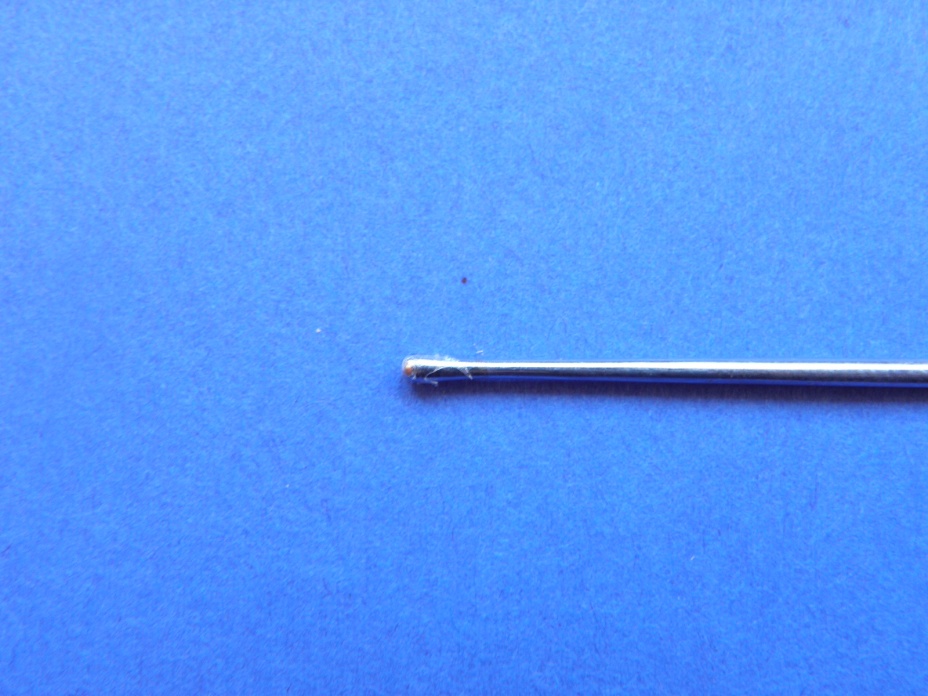